DERS1- CİNSEL SAĞLIK VE 
CİNSELLİKLE İLGİLİ KAVRAMLAR
CİNSEL SAĞLIK/ÜREME SAĞLIĞI (CS/ÜS) KAVRAMININ ORTAYA ÇIKIŞI
Dünyada kadın için üremeyi ilgilendiren konular önce onun fertil çağı olan 15-49 yaş arası doğurganlıkla ilgili sağlık sorunları ön plana çıkartılarak 
anne çocuk sağlığı ve aile planlaması, 
ardından kadın sağlığı ve aile planlaması yaklaşımı içinde ele alınmış, 
daha sonra bireyin ihtiyaçlarını ön plana çıkaran ve üreme, kadın sağlığı ve aile planlaması gibi kavramları birleştiren “cinsel sağlık/ üreme sağlığı” (CS/ÜS) kavramı ortaya çıkmıştır.
CİNSEL SAĞLIK/ÜREME SAĞLIĞI (CS/ÜS) KAVRAMININ ORTAYA ÇIKIŞI
“Cinsel sağlık/ Üreme sağlığı” (CS/ÜS) yaklaşımında üreme sağlığı kavramı yaşam siklusu çerçevesinde, intrauterin dönemden çocukluk, ergenlik, erişkinlik ve yaşlılığa kadar olan tüm yaşam dönemleri ile ele alınmaktadır.
CİNSEL SAĞLIK/ÜREME SAĞLIĞI (CS/ÜS) KAVRAMININ ORTAYA ÇIKIŞI
Üreme sağlığı kavramı ilk olarak 1994 yılında Kahire’de toplanan Dünya Nüfus ve Kalkınma Konferansında (DNKK) gündeme gelmiştir. 
Bu toplantıda dünyanın pek çok yerinde insanların üreme sağlıklarını korumalarına olanak vermeyen koşullarda yaşadıklarına ve üreme haklarını kullanamadıklarına dikkat çekilmiş, devletlerin cinsel sağlığı da içeren üreme sağlığı hizmetlerine ulaşılabilirliğin artırılması için gereken önlemleri alma ilkesi kabul edilmiştir.
CİNSEL SAĞLIK/ÜREME SAĞLIĞI (CS/ÜS) KAVRAMININ ORTAYA ÇIKIŞI
Böylece üreme sağlığı kavramı; bireyin ihtiyaçlarını ve haklarını ön plana çıkaran bir yaklaşımla kadının sağlık gereksinimlerinin sadece anne olarak değil, onun üreme ve cinsel sağlığı olarak da tüm yaşam dönemlerinde ve yaşamın her alanında toplumsal cinsiyet eşitliği çerçevesinde ele alınması gerektiğini tanımlayan bir kavram olarak dünya gündemine girmiştir.
CİNSEL SAĞLIK/ÜREME SAĞLIĞI (CS/ÜS) KAVRAMININ ORTAYA ÇIKIŞI
1995 yılında Pekin’de yapılan Dördüncü Dünya Kadın Konferansında üreme sağlığı kavramı bir kez daha vurgulanmış, kadının üreme sağlığının geliştirilmesi yanında kadının güçlenmesi ve ilerlemesi için “toplumsal cinsiyet eşitliği ve gelişme” yaklaşımı benimsenmiştir. 
Bu konferansta kadının cinsel ve üreme sağlığını doğrudan ya da dolaylı olarak etkileyen konularda geliştirilen öneriler şöyledir;
CİNSEL SAĞLIK/ÜREME SAĞLIĞI (CS/ÜS) KAVRAMININ ORTAYA ÇIKIŞI
Kadınların eğitim, ekonomik ve sosyal açıdan güçlendirilmesi, cinsiyetler arası yasal ve sosyal eşitliğin ve hakkaniyetin sağlanması
Kız çocuğuna yönelik ayrımcılığın ortadan kaldırılması
Üreme sağlığı ve üreme haklarının garantilenmesi
Güvenli annelik hizmetlerinin tüm toplumun yaralanacağı şekilde temel sağlık hizmetleri ile bütünleştirilerek sunulması
Sağlıksız düşüklerin önlenmesi
CİNSEL SAĞLIK/ÜREME SAĞLIĞI (CS/ÜS) KAVRAMININ ORTAYA ÇIKIŞI
Adolesanların cinsel ve üreme sağlığı konusunda bilgilendirilme ve hizmetlerden yararlanmalarının sağlanması
CYBH ve HIV in yayılmasının önlenmesi
Üreme sağlığı hizmetlerinin özellikle genç ve kırsal alan nüfusu gibi riskli gruplarda kalitesini, kullanımını ve yeterliliğini artırmak,
CS/ÜS geliştirilmesi konusunda kaynakların faaliyete geçirilmesi
ÜREME SAĞLIĞI KAVRAMININ TANIMI
Üreme sağlığı “üreme sistemi, onun fonksiyonları ve işleyişine ilişkin bütün alanlarda sadece hastalık ve sakatlığın olmaması değil, zihinsel ve sosyal yönden en üst düzeyde iyi olma durumudur” şeklinde tanımlanmaktadır.
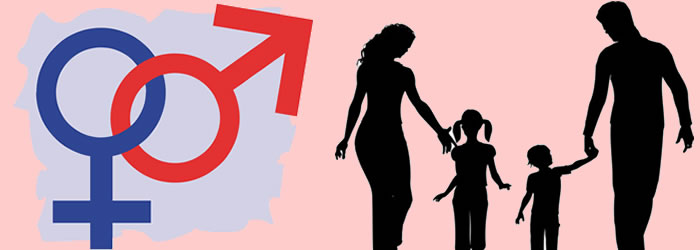 ÜREME SAĞLIĞI KAVRAMININ TANIMI
Üreme sağlığı aynı zamanda bireylerin doyurucu ve güvenli bir cinsel yaşamı olmasını, üreme yeteneğine ve bu yeteneği özgürce kullanma hakkına sahip olmalarını da ifade eder. 
Çünkü cinsel sağlık, tüm yaş gruplarındaki bireylerin kişisel sağlığının önemli ve pozitif bir boyutudur. 
Bugün cinselliğin bireylerin sağlığı, iyiliği ve yaşam kalitesi açısından önemli olduğu kabul edilmekte bu nedenle üreme sağlığı kavramı içinde tartışılmaktadır.
CİNSEL SAĞLIK KAVRAMININ TANIMI
Cinsellik insan yaşamının cinsiyet, toplumsal cinsiyet, cinsel kimlik, cinsel yönelim, erotizm, sevgi ve üremeyi kapsayan temel bir boyutudur. 

Cinsellik doğum öncesi başlayıp ömür boyu devam eder ve etik, kültürel ve ahlaki faktörlerden etkilenir. 

Cinsellik tamamen duyuya dayalı bir deneyimdir.
CİNSEL SAĞLIK KAVRAMININ TANIMI
Cinsellik; 
1. Bedeni ve aklı içerir.
2. Değerlerimiz, tutumlarımız, davranışlarımız, fiziksel görünümümüz, inanışlarımız, duygularımız, kişiliğimiz, sevdiğimiz ve sevmediğimiz şeyler ve sosyalleşme alanlarımızla şekillenir.
3. Sosyal normlardan, kültürden ve dinden etkilenir.
4. Üremenin yanı sıra, cinsel zevk almayı ve vermeyi içerir
5. Tüm yaşamı kapsar.
CİNSEL SAĞLIK KAVRAMININ TANIMI
Cinsel sağlık Dünya Sağlık Örgütü tarafından aşağıdaki sözcüklerle tanımlanmıştır: 
Cinsel sağlık, cinselliğin fiziksel, duygusal, entelektüel ve sosyal yönlerinin kişiliği, iletişimi ve aşkı zenginleştirici etkilerinin bileşiminden oluşur. 
Herkesin cinsel bilgilere ulaşma ve cinsel ilişkiyi zevk için ya da üreme amacıyla yaşama hakkı vardır. 
Cinsel bir varlık olarak insanın sadece bedensel değil; duygusal, düşünsel ve toplumsal bütünlüğünü sağlayan, kişilik gelişimi, iletişim ve sevginin paylaşımını olumlu yönde zenginleştiren ve arttıran sağlıklılık halidir.
Cinsellikte Farklı Bakış Açıları
Cinsellik, biyolojik, psikolojik, sosyal, kültürel, geleneksel, ahlaki, dini, antropolojik, politik ve ekonomik boyutları olan karmaşık bir bütündür. Cinsel sorunu olan bir hastaya yaklaşım da, bu nedenle farklı bakış açılarını içinde barındırmalıdır.
Bu bakış açıları şunlardır:
Biyolojik bakış açısı
Psikolojik bakış açısı
Sosyokültürel bakış açısı
Cinsellikte Farklı Bakış Açıları
Biyolojik bakış açısı: Cinsellik, temel bir içgüdüdür.
Cinsel işlevler, başta merkezi sinir sistemi, beş duyu ve genital organlar olmak üzere tüm bedenin katıldığı ve bedenimizin ürettiği 30'dan fazla hormon ve kimyasal maddenin karmaşık bir etkileşimi ile yürütülen bir süreçtir.
Bu nedenle başta hastalıklar, kullanılan ilaç ve maddeler ile bedenimizi etkileyen her etken ile gebelik, menopoz, ergenlik gibi her dönemsel durum cinselliğimizi de etkileyebilir.
Sonuç olarak, sağlıklı ve mutlu bir cinsel yaşam için sağlıklı işleyen bir beden olmazsa olmaz bir kuraldır.
Cinsellikte Farklı Bakış Açıları
Psikolojik bakış açısı: Sağlıklı işleyen bir beden cinselliği sağlıklı bir şekilde yaşayabilmek için gerekli altyapıyı sağlar. Ancak, o cinselliğin nasıl yaşanacağını, kiminle yaşanacağını, ne zaman, nerede ve nasıl olacağını, nasıl uyarılıp nasıl doyuma ulaşılacağını vb. belirleyen ise insan psikolojisidir. 
Cinsel işlevler, esas olarak merkezi ve periferik sinir sistemi tarafından yönetilmektedir. 
İnsan psikolojisini oluşturan temel tutumlar, kişilik özellikleri, duygular, bilişsel işlevler, geçmiş yaşantılar, travmalar, öğrenilmiş davranış modelleri vb. Cinselliğe yaklaşımımızı ve seçimlerimizi de belirler.
Cinsellikte Farklı Bakış Açıları
Sosyokültürel bakış açısı:Kişilerin yetiştiği ve içinde yaşadığı aile, yakın çevre, alt kültür ve toplumsal yapı, gelenekler ile dini inanç ve ahlaki tutumlar da cinsel tutum ve davranışlarımızı belirleyenler arasındadır.
Birçok zaman, yalnızca sosyokültürel nedenler herhangi bir cinsel işlev bozukluğunun ortaya çıkmasında başlıca rolü oynayabilmektedirler. 
Örneğin, vajinismusun muhafazakar toplumsal yapı, bekaret ve namus gibi geleneksel değer yargıları, aşırı acı, kanama ve ilk gece korkuları gibi cinsel mitler ile cinselliğin yasaklandığı, rahatça konuşulamadığı, cinselliğe yönelik olumsuz tutumların sergilendiği tutucu aile ortamlarında yetişme vb. unsurlardan kaynaklandığı bilinmektedir.
Cinsellikte Farklı Bakış Açıları
Bireyin sağlıklı ve mutlu bir cinsel yaşam sürmesinde bu üç bakış açısının da önemli yeri vardır.
 Birey cinsel bir sorun ya da bir cinsel işlev bozukluğu yaşadığında sorununun çözümü ya da getirilecek her türlü tedavi yaklaşımında da bu üç temel unsurun göz önünde tutulması gerekir.
Cinsellikte Farklı Bakış Açıları
Artık tüm dünyada kabul edilmiş olan modern tedavi yaklaşımları insanı biopsikososyal bir varlık olarak tanımlamakta ve tüm tedavi stratejilerini bu temel saptama üzerine kurmaktadır. 
Kuşkusuz bu yaklaşım insan cinselliği ve cinsel yaşam sorunları için de geçerlidir. 
Cinsel yaşama ilişkin sorunların çözümünde yalnızca tıbbi bir yaklaşım getirmek yeterli olmadığı gibi yalnızca psikolojik ya da sosyokültürel bir yaklaşım da yeterli olmayacaktır. 
Modern cinsel tedaviler, bu üç yaklaşımı da bireye, çifte, topluma ya da kültüre özgü uygun biçimde kapsar.
Cinsellikte Farklı Bakış Açıları
Cinsel sağlık, genel sağlık açısından toplumu en çok ilgilendiren konulardan biridir. Cinsel sağlığın bozulması sadece fiziksel sağlığın kesintiye uğraması ile sonuçlanmaz.
Gerek kadın gerekse erkekte halkalar halinde ruhsal sağlığın, ardından aile sağlığının ve sosyal sağlığın da bozulması söz konusudur. 
insanları en fazla mutsuz eden sağlık sorunlarının başında gelmektedir. Cinsel sağlığın korunması Dünya Sağlık Örgütü tarafından da bireysel temel bir hak olarak belirlenmiştir.
Tanımlamanın standart hale gelmesi için yine Dünya Sağlık Örgütü cinsel sağlığı “cinsel açıdan fiziksel, psikososyal ve sosyokültürel tam olarak iyi olma hali ve bunun devamlılığı” olarak tanımlar.
Dünya Cinsel Sağlık Birliği'nin(World Association for Sexual Health)Cinsel Haklar Bildirgesi
Cinsel haklar özgürlüğe, onura ve her bir insanoğlunun eşitliğine dayalı evrensel insan haklarıdır. Sağlık ana insan haklarından biri olduğuna göre cinsel sağlık da temel bir insan hakkı olmalıdır.
Bireylerin ve toplumların cinsel sağlıklarının gelişiminin temini için aşağıdaki cinsel haklar tanınmalı, teşvik edilmeli, saygı gösterilmeli ve toplumlar tarafından savunulmalıdır. Cinsel sağlık bu cinsel hakların tanındığı, saygı duyulduğu ve uygulandığı ortamlarda mümkündür.
Dünya Cinsel Sağlık Birliği'nin(World Association for Sexual Health)Cinsel Haklar Bildirgesi
1)Cinsel özgürlük hakkı.
2) Cinsel otonomi, cinsel bütünlük ve vücudunun güvenliği hakkı.
3) Cinsel mahremiyet hakkı.
4) Cinsel eşitlik hakkı.
5) Cinsel zevk hakkı.
6) Duygusal cinsel ifade hakkı.
7) Özgürce cinsellik içeren ilişki kurma hakkı.
8) Özgür ve sağduyulu üreme seçimi yapma hakkı.
9) Bilimsel araştırmaya dayalı cinsel bilgi edinme hakkı.
10) Kapsamlı cinsellik eğitimi hakkı.
11) Cinsel sağlık bakımı hakkı.
Dünya Cinsel Sağlık Birliği'nin(World Association for Sexual Health)Cinsel Haklar Bildirgesi
1) Cinsel özgürlük hakkı. Cinsel özgürlük bireylerin tüm cinsel potansiyellerini ifade etmelerine olanak verir. Ancak her çesit cinsel zorlama, istismar ve taciz yaşamın her anı ve durumunda bu özgürlüğün dışındadır.
Dünya Cinsel Sağlık Birliği'nin(World Association for Sexual Health)Cinsel Haklar Bildirgesi
2) Cinsel otonomi, cinsel bütünlük ve vücudunun güvenliği hakkı. Bu hak kişinin kendi kişisel ve sosyal etiği çerçevesinde kendi cinsel hayatıyla ilgili kendi kendine karar verebilme gücünü içerir. Ayrıca işkence, yaralama ve her çeşit şiddetten arınmış olarak vücudumuzu kontrol etmemize ve zevk almamıza olanak verir.
Dünya Cinsel Sağlık Birliği'nin(World Association for Sexual Health)Cinsel Haklar Bildirgesi
3) Cinsel mahremiyet hakkı. Bu madde başkalarının cinsel haklarına müdahale edilmediği sürece yakınlaşma konusunda bireysel karar verme ve davranma hakkını içerir.
Dünya Cinsel Sağlık Birliği'nin(World Association for Sexual Health)Cinsel Haklar Bildirgesi
4) Cinsel eşitlik hakkı. Cinsiyet, toplumsal cinsiyet, cinsel yönelim, yaş, ırk, sosyal sınıf, din veya fiziksel ve zihinsel engel gözetilmeden hiçbir ayırıma maruz kalmama hakkıdır.
Dünya Cinsel Sağlık Birliği'nin(World Association for Sexual Health)Cinsel Haklar Bildirgesi
5) Cinsel zevk hakkı. Cinsel zevk, otoerotizm (bireyin kendi cinsel gereksinimlerini kendi kendine karşılayabilme yeteneğidir)  dahil olmak üzere, fiziksel, psikolojik, akli ve ruhsal refah kaynağıdır.
Dünya Cinsel Sağlık Birliği'nin(World Association for Sexual Health)Cinsel Haklar Bildirgesi
6) Duygusal cinsel ifade hakkı. Bireylerin cinselliklerini iletişim, dokunma, duygusal ifade ve aşk aracılığıyla ifade etme hakları vardır.
Dünya Cinsel Sağlık Birliği'nin(World Association for Sexual Health)Cinsel Haklar Bildirgesi
7) Özgürce cinsellik içeren ilişki kurma hakkı. Bunun anlamı evlenme ya da evlenmeme, boşanma ve başka çeşitli sağduyulu cinsellik içeren ilişkiler kurabilme ihtimalinin olmasıdır.
Dünya Cinsel Sağlık Birliği'nin(World Association for Sexual Health)Cinsel Haklar Bildirgesi
8) Özgür ve sağduyulu üreme seçimi yapma hakkı. 
Bu madde çocuk sahibi olma veya olmamayı seçme hakkını, çocuk sayısına ve ne kadar aralıkla olacağına karar verme hakkını ve doğurganlık düzenlemeleriyle ilgili tüm tedavilere tam erişim hakkını içerir.
Dünya Cinsel Sağlık Birliği'nin(World Association for Sexual Health)Cinsel Haklar Bildirgesi
9) Bilimsel araştırmaya dayalı cinsel bilgi edinme hakkı. Bu hak cinsel bilginin bilimsel açıdan etik araştırmalar sonucu elde edilmiş olması ve bütün sosyal seviyelerdeki kişilere uygun şekilde yayılması gerektiğini ifade ediyor.
Dünya Cinsel Sağlık Birliği'nin(World Association for Sexual Health)Cinsel Haklar Bildirgesi
10)Kapsamlı cinsellik eğitimi hakkı. Bu doğumdan başlayarak yaşam boyu devam eden bir süreçtir ve bütün sosyal kurumları kapsamalıdır.